Zusammenarbeit mit dem Gymnasium M.R. Štefanika, Nove Mesto nad Vahom, die SlowakeiNikolina Grgurević Prelec, Gymnasium Vukovar
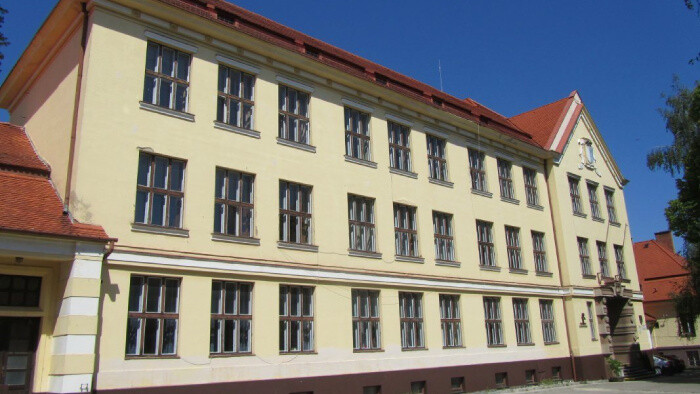 Das KennenlernenSchüler berichteten über die Schulen und ihre Städte
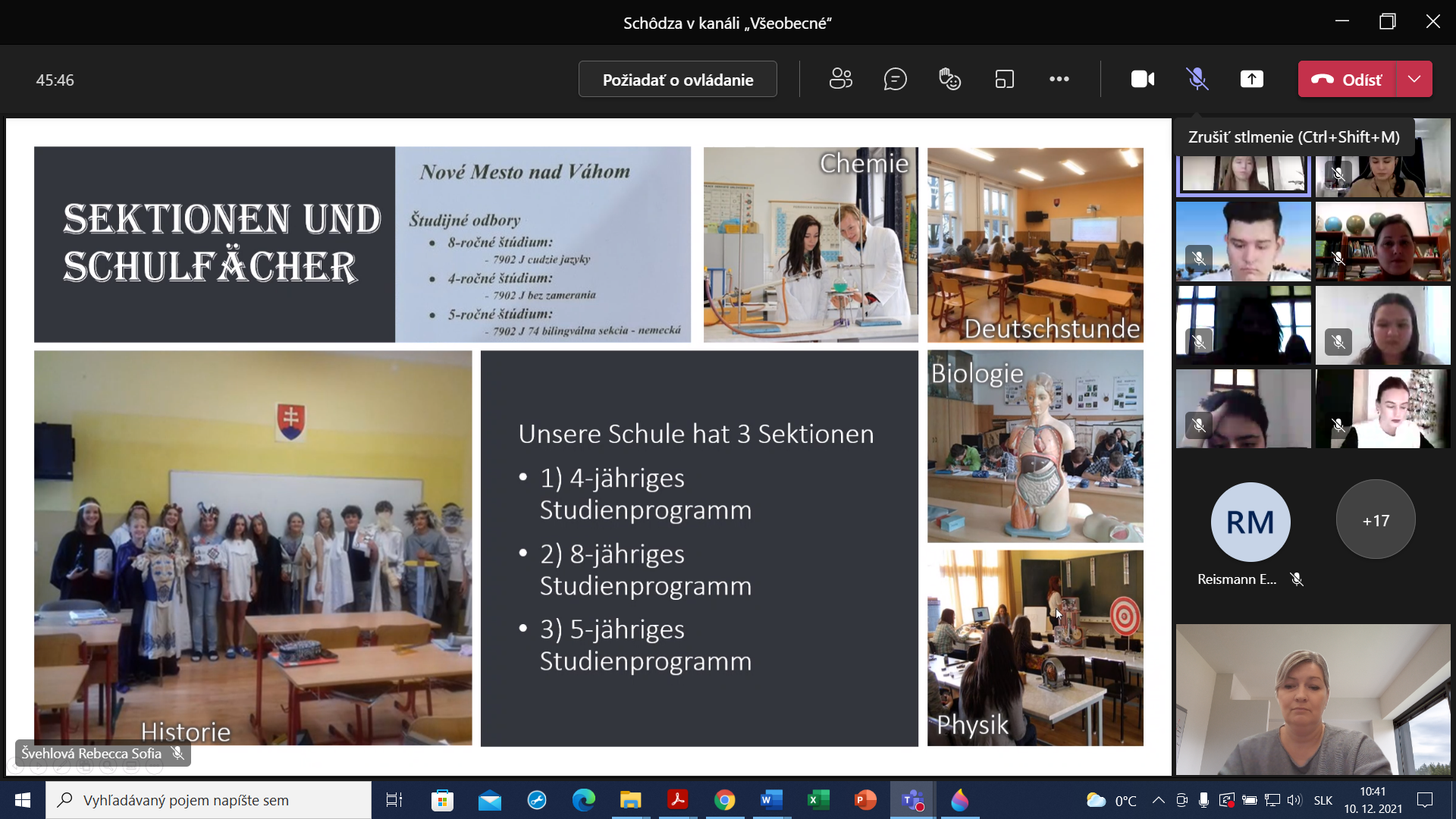 Das KennenlernenSchüler bereitetenPräsentationen und kurze Videos vor
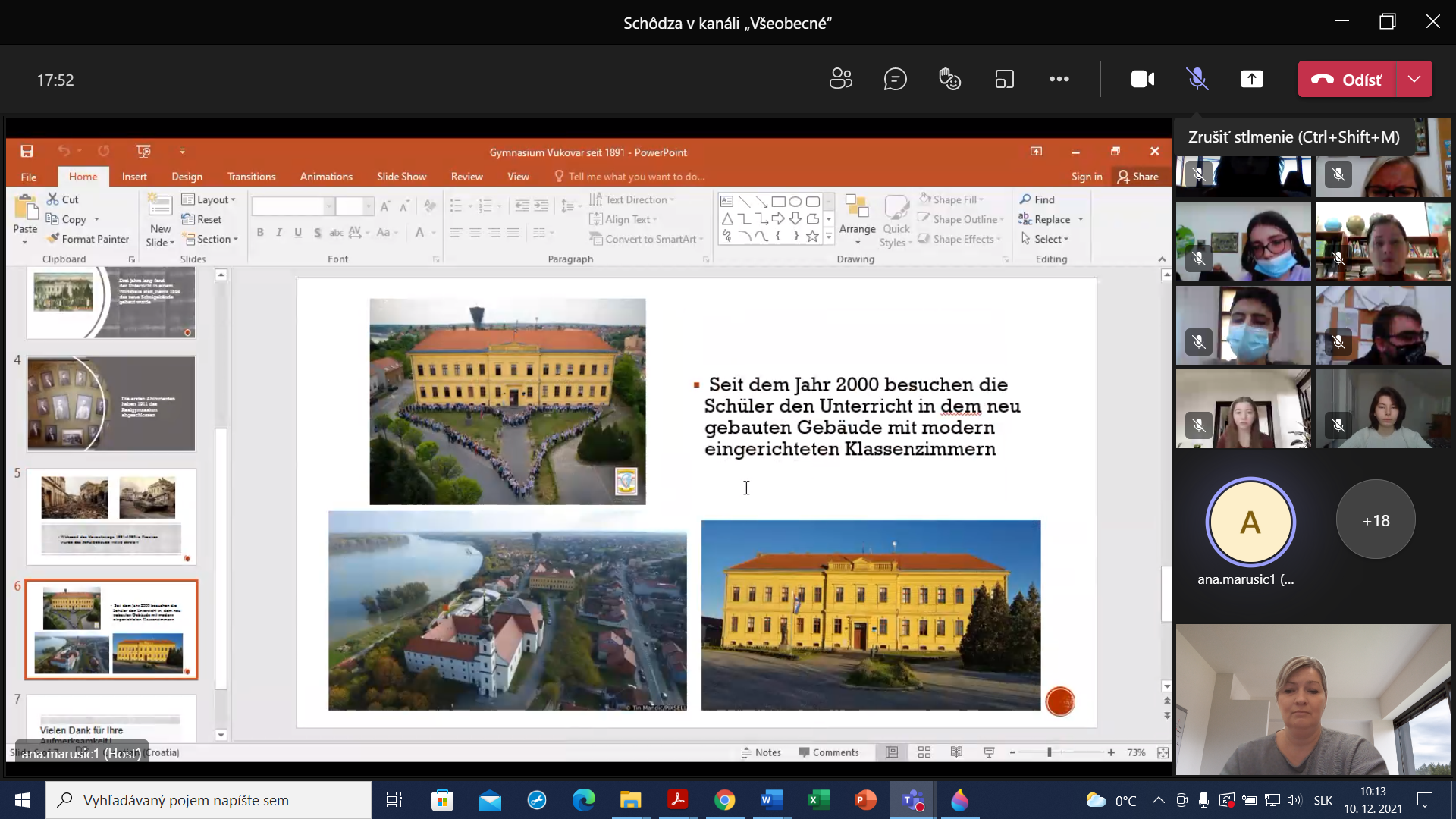 Brieffreunde- Chatpaare- Themen- Neue Freunde vorstellen
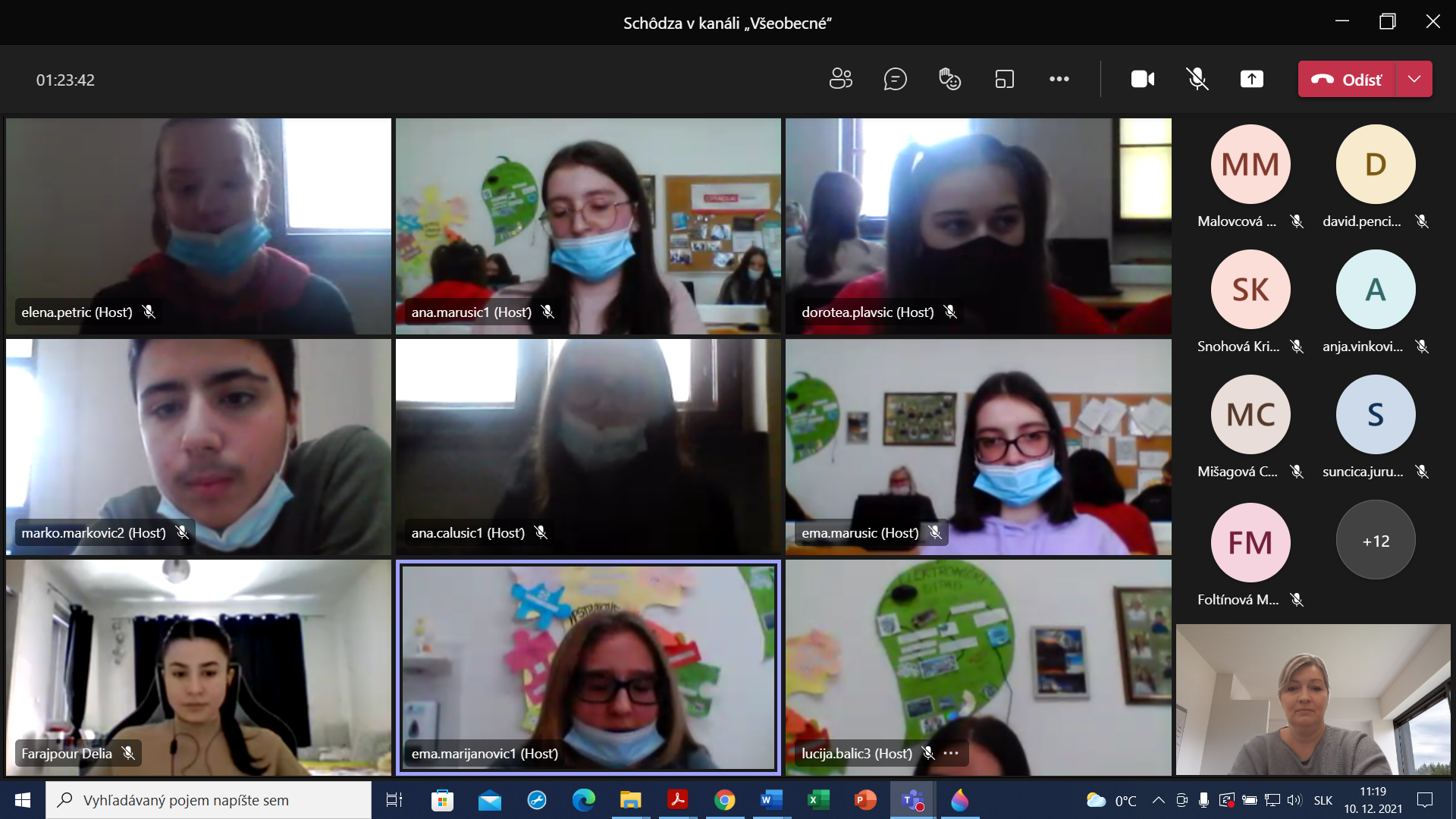 Onlinestunden- unser Land- bekannte Personen- Sehenswürdigkeiten- UNESCO-Welterbe
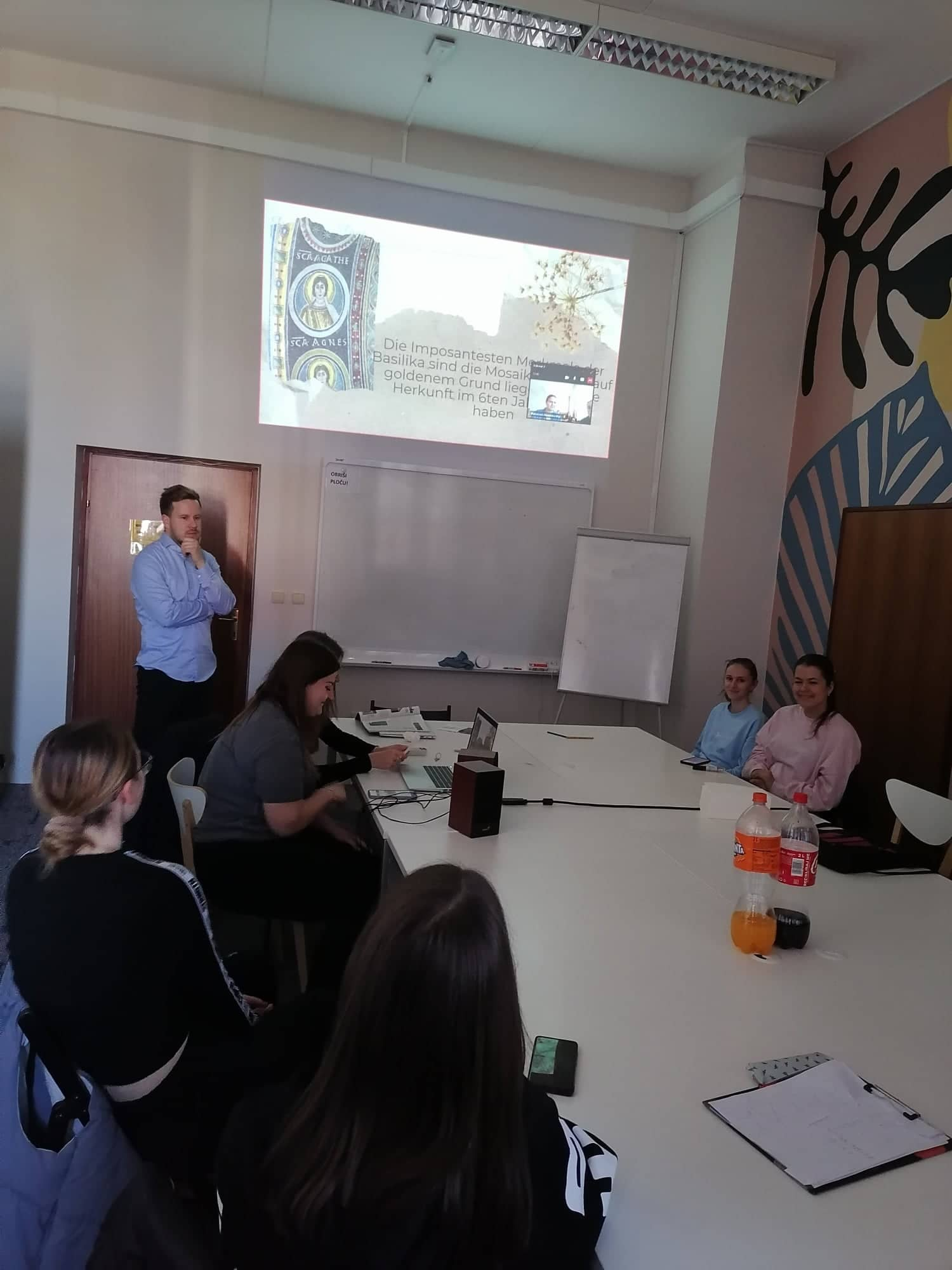 Erasmus + “Smile”
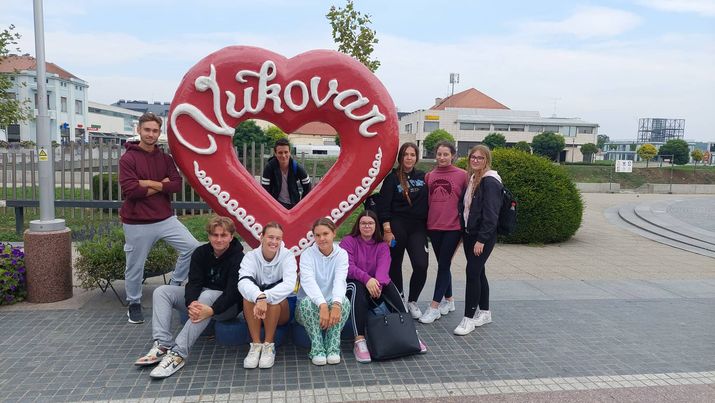 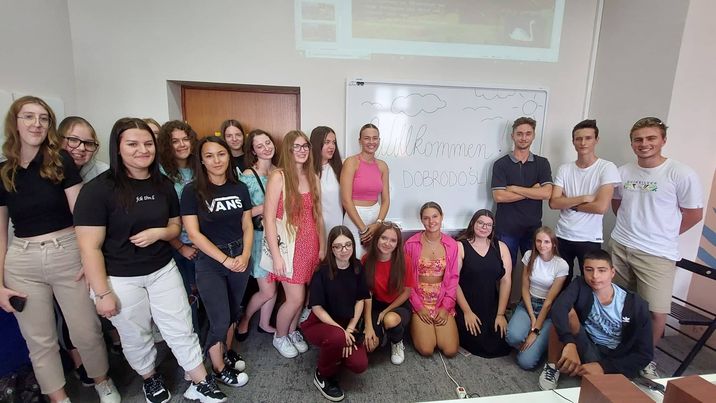 Erasmus + Aktivitäten- Stadtfürhung- Präsentationen über: GeografieGeschichteTourismus
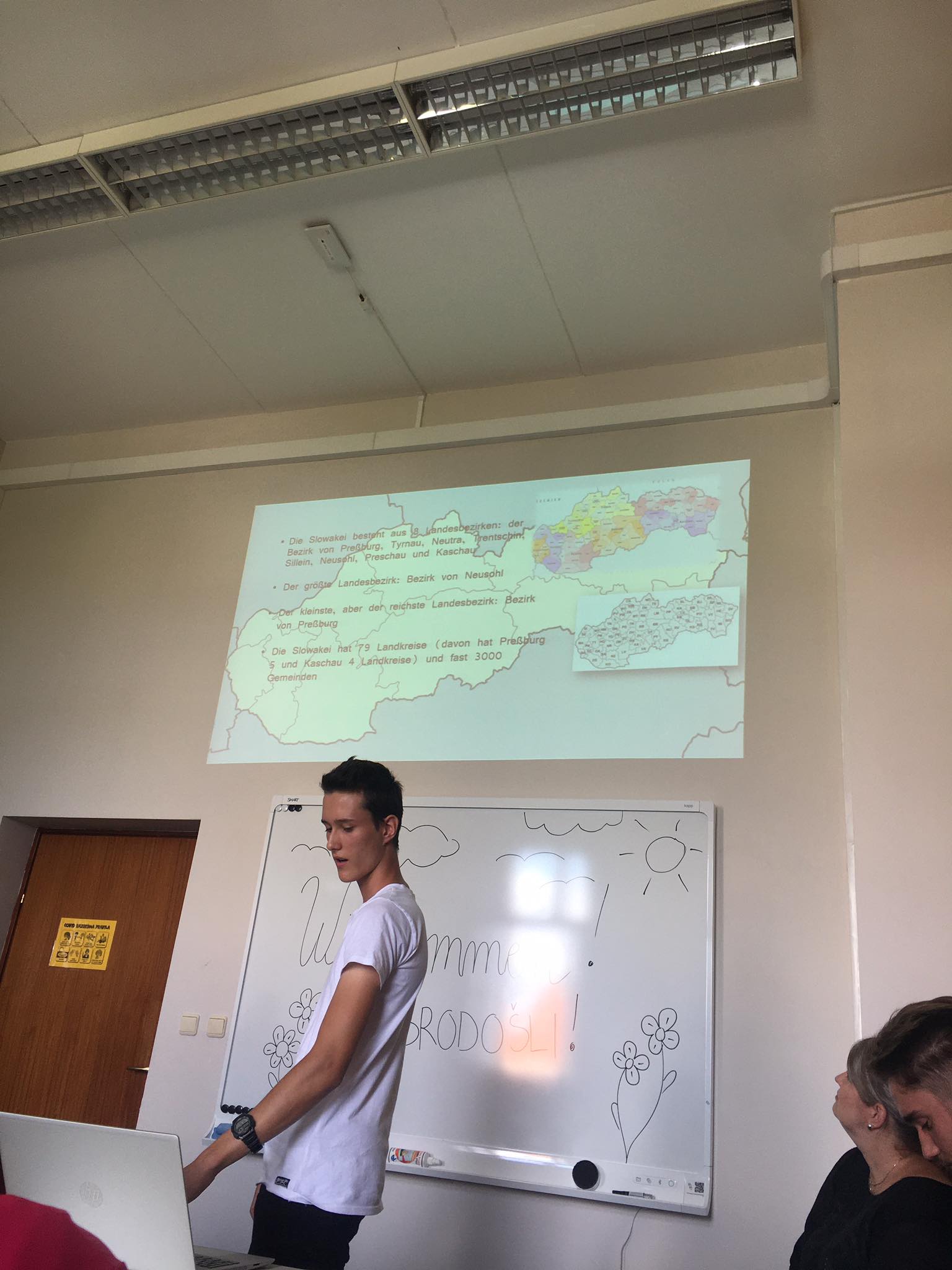 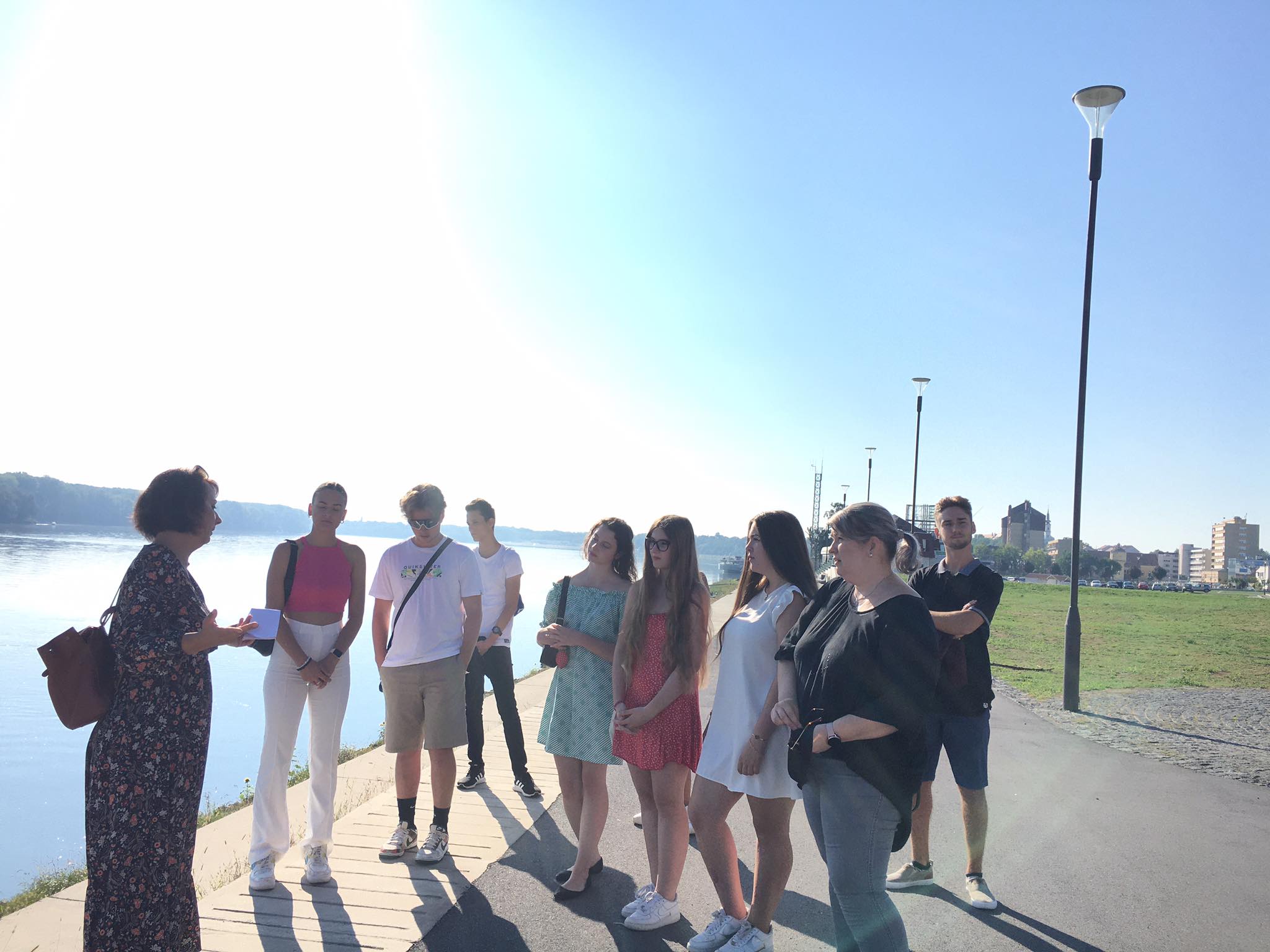 Erasmus + Aktivitäten- Sitten- Bräuche- Traditionen

+ Video
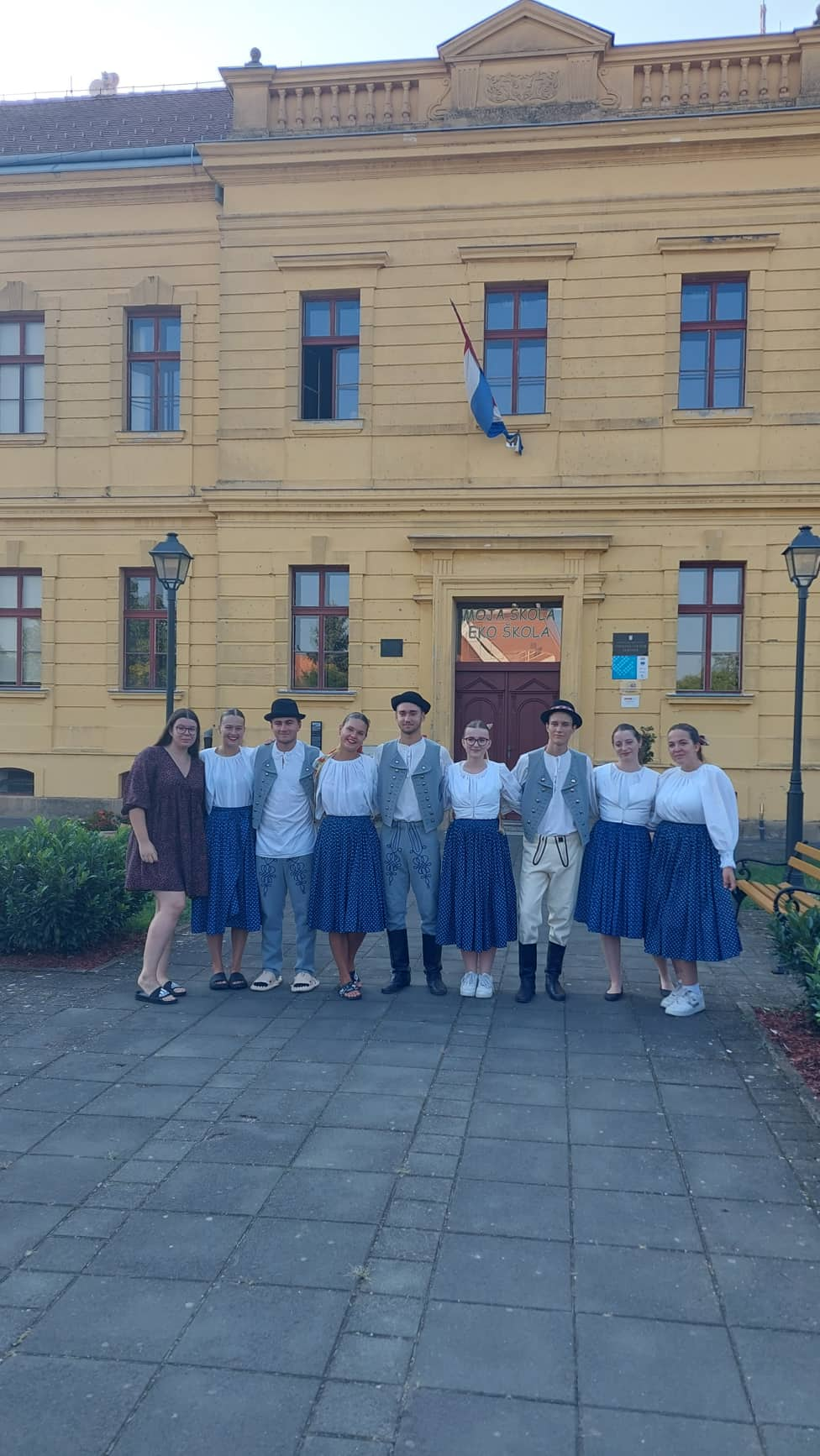 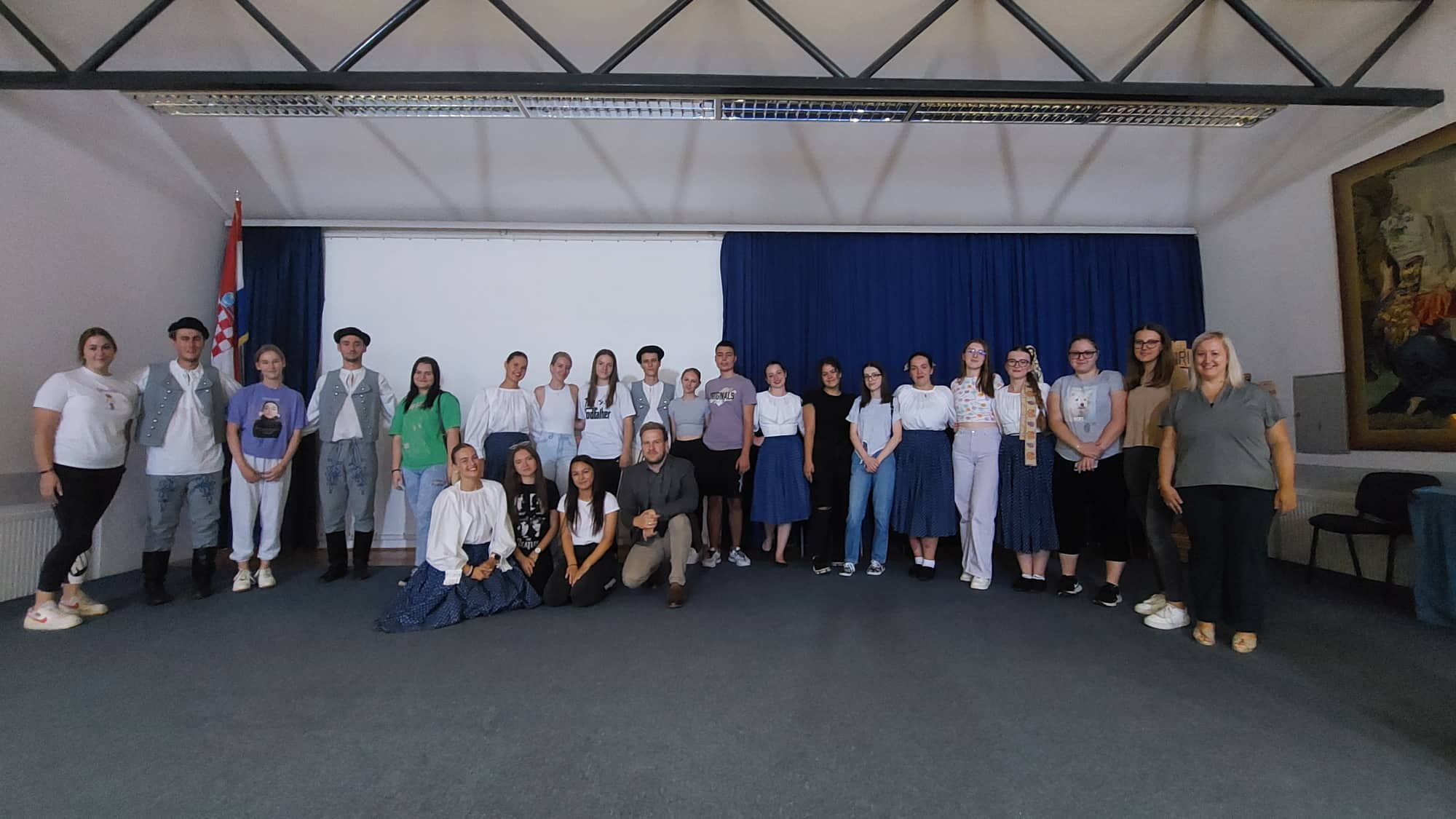 Erasmus + Aktivitäten- Traditionelle Speisen
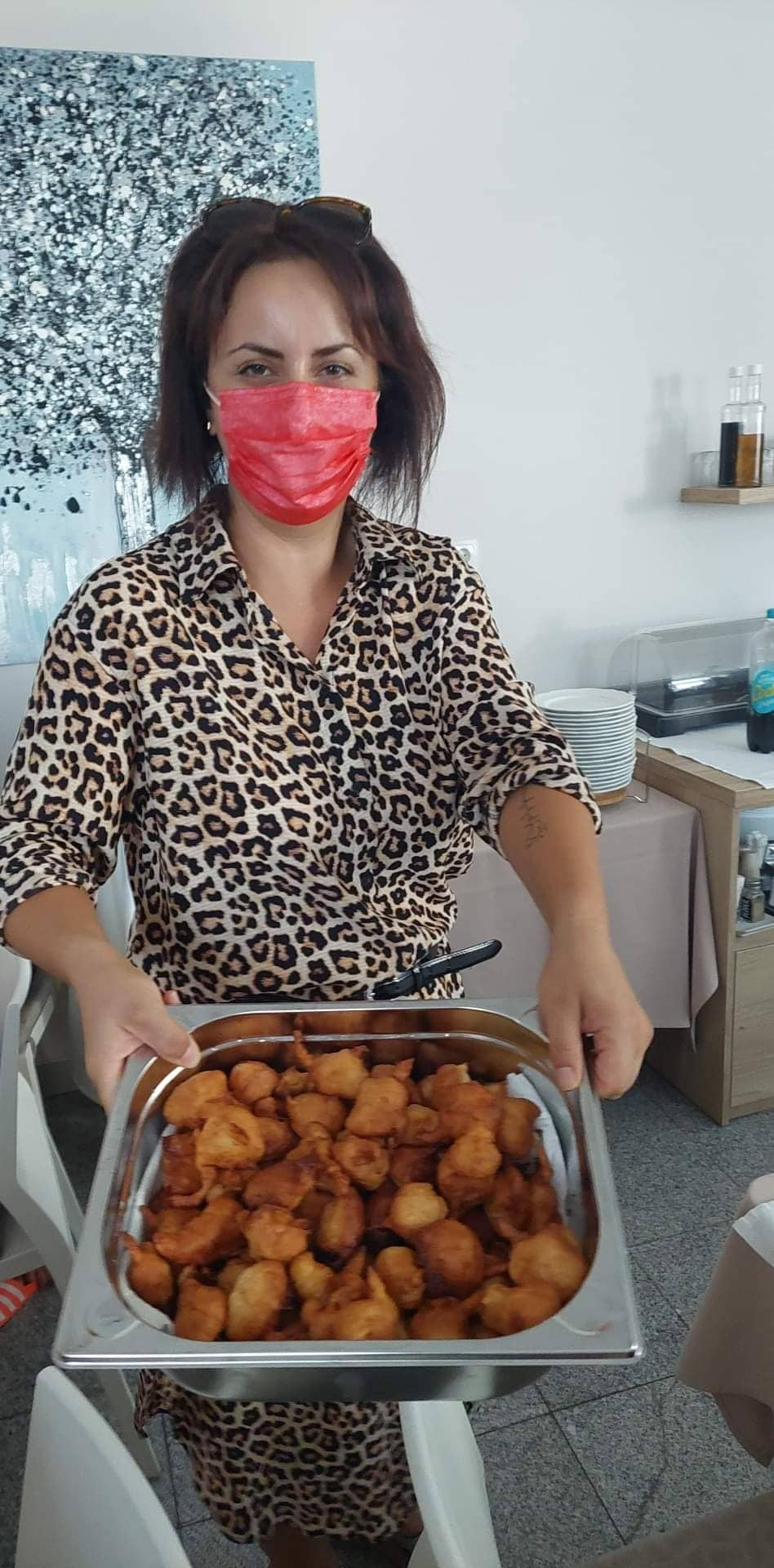 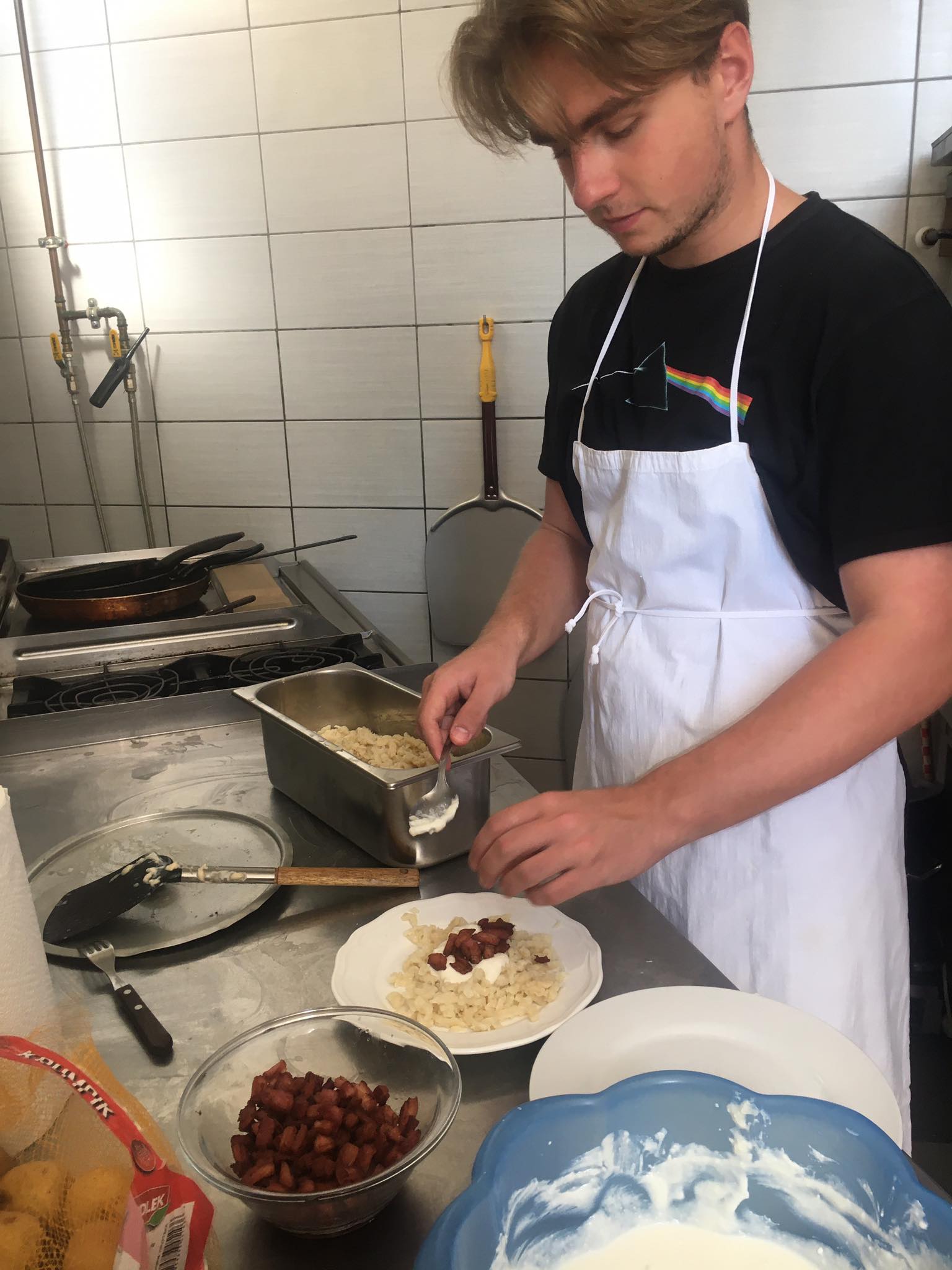 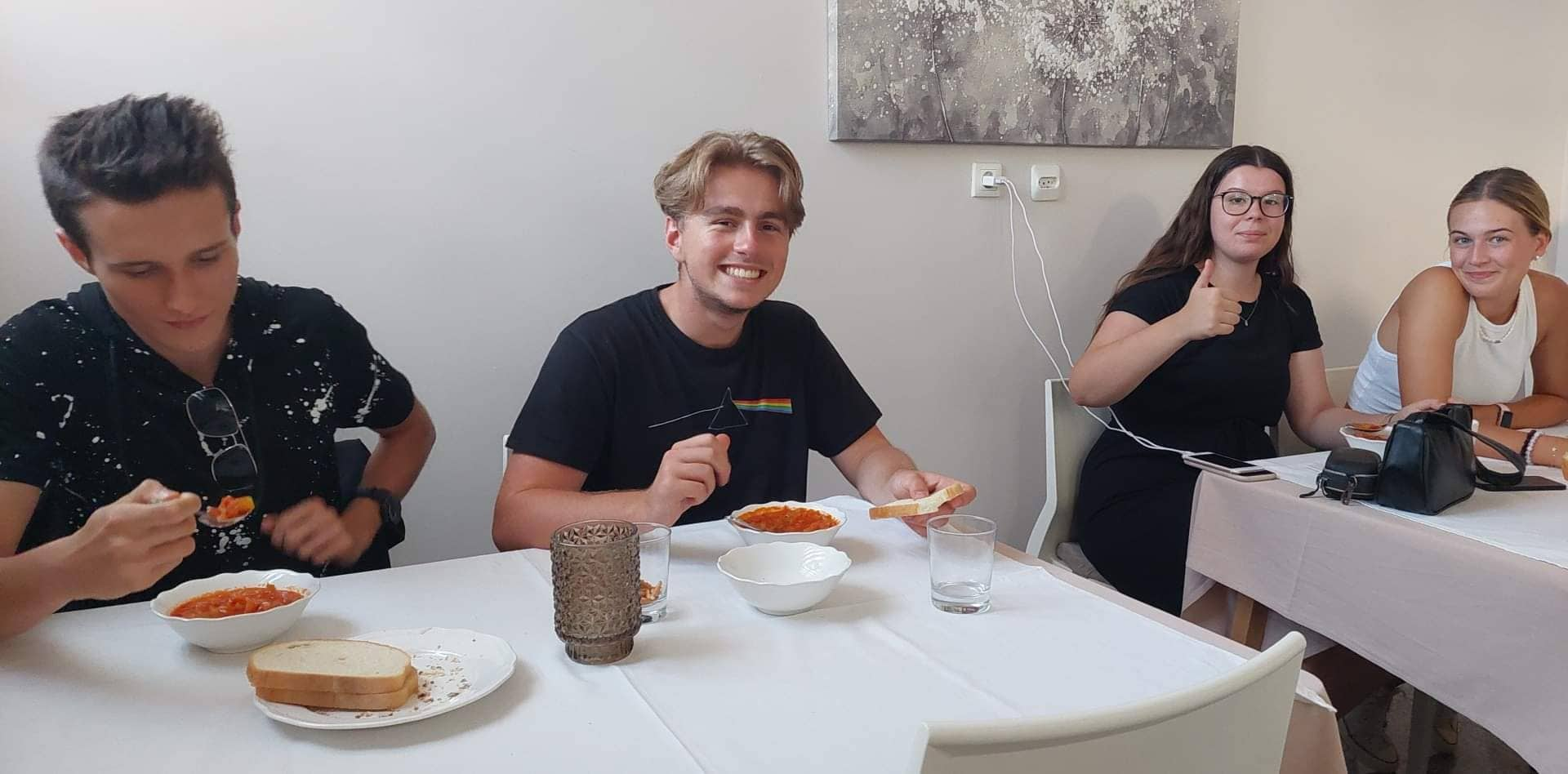 Erasmus + Aktivitäten- Landkarten mit Fotos- Feedback
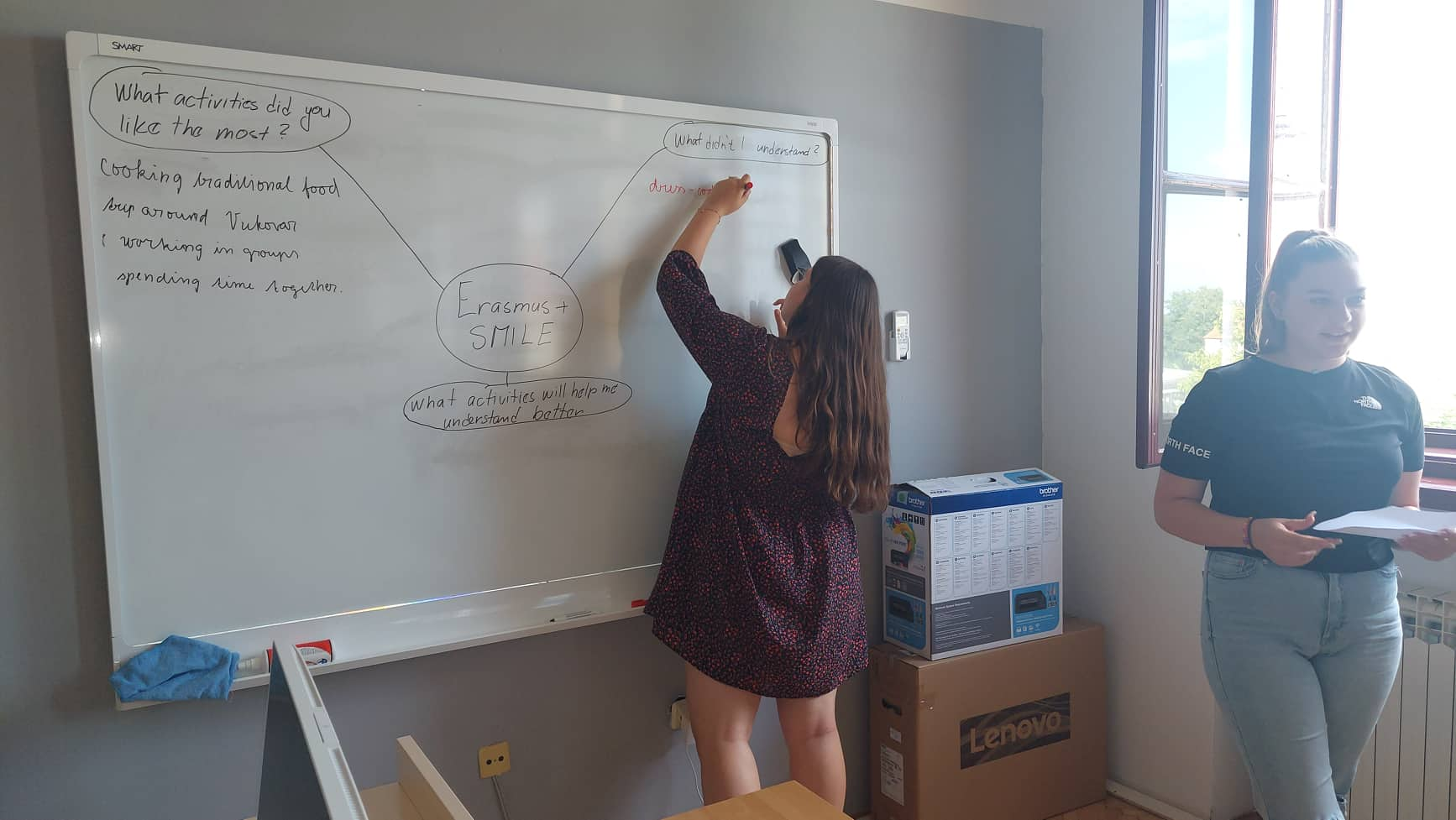 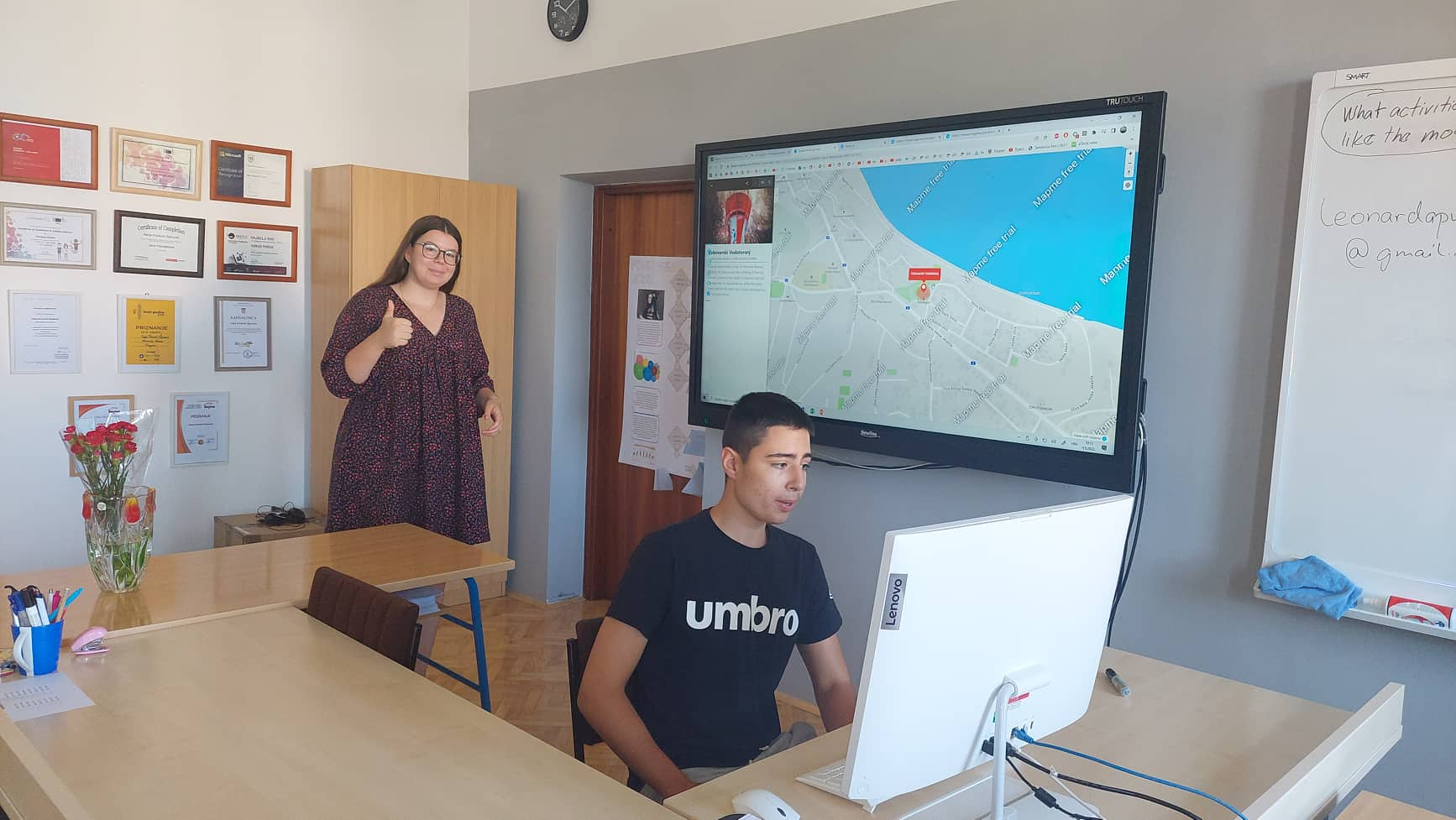 Erasmus + - Abschied von der   ersten Gruppe- zweite Gruppe   Anfang Juni
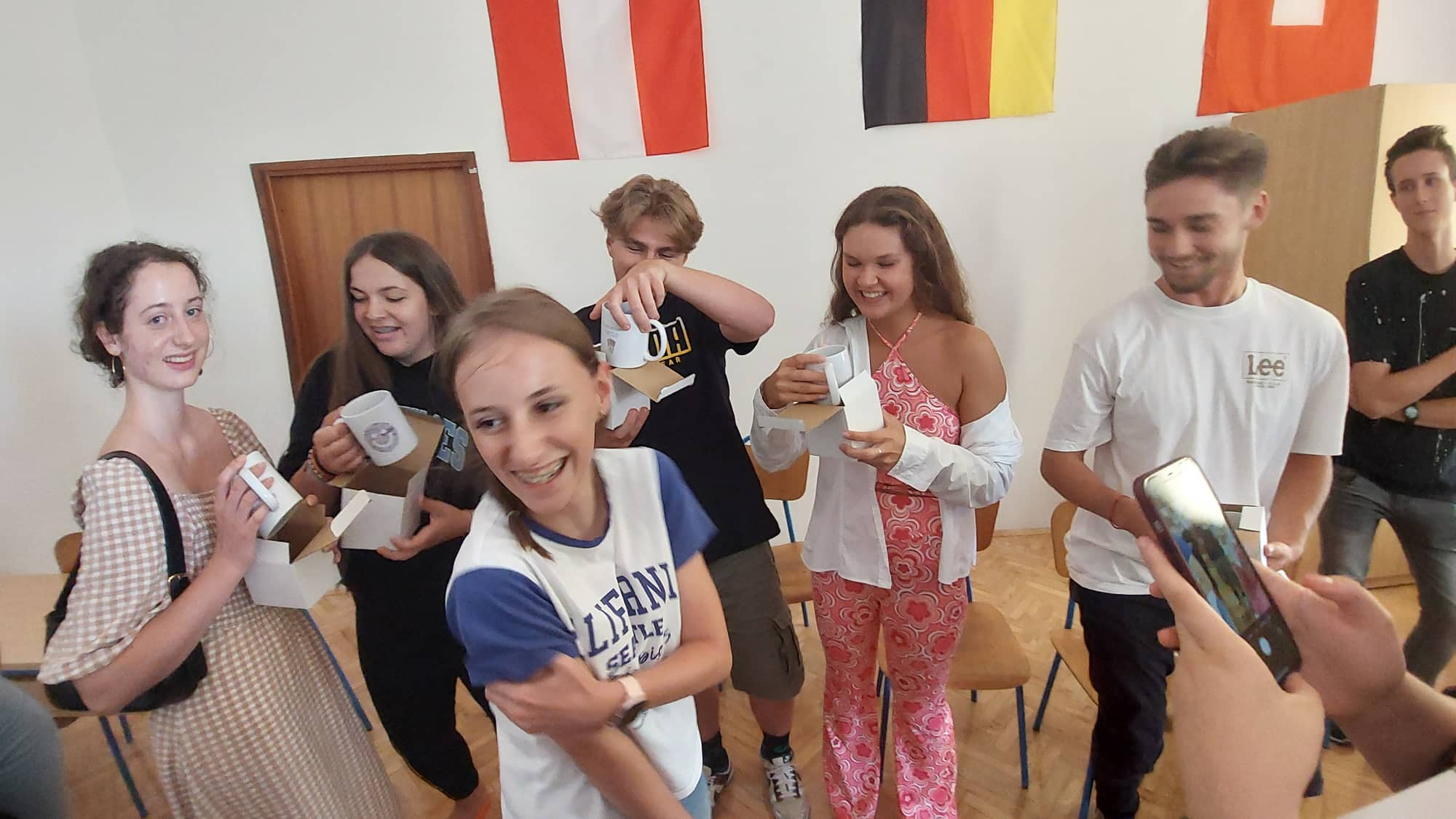 Erasmus + “Smile”



+ Video
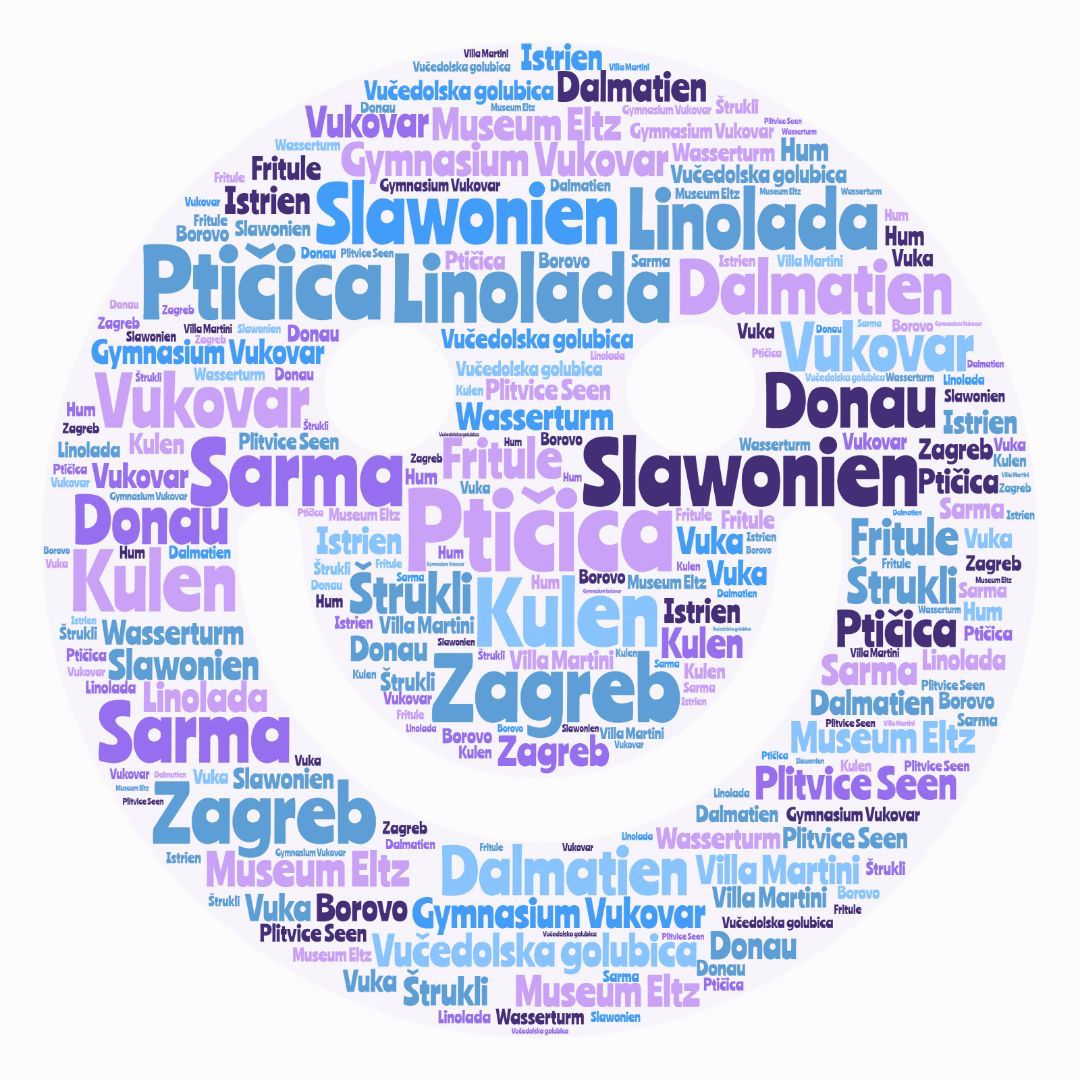 Danke für Ihre Aufmerksamkeit!
Link zur Evaluation:

https://forms.office.com/e/qQBLSQm3dm

Oder QR Code
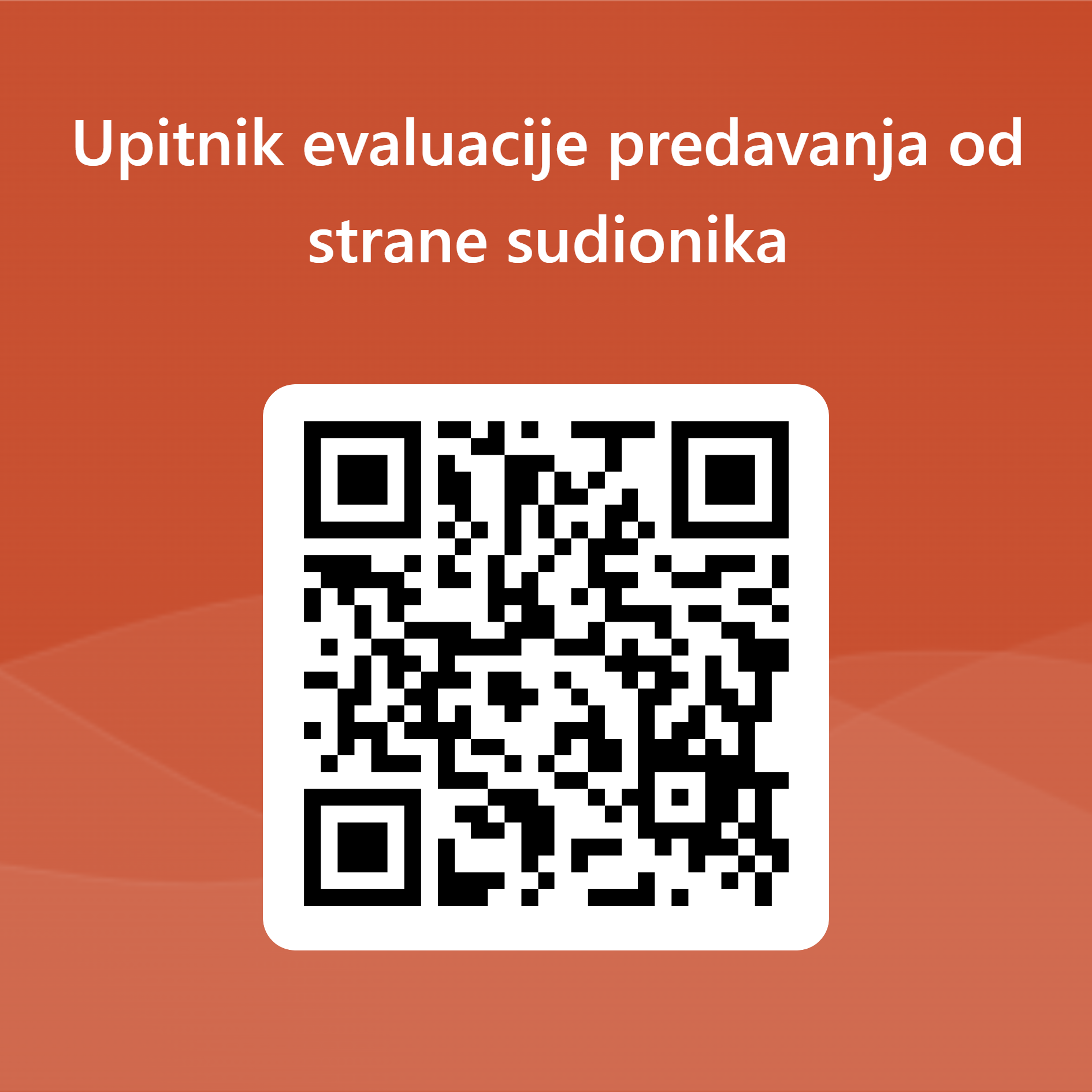